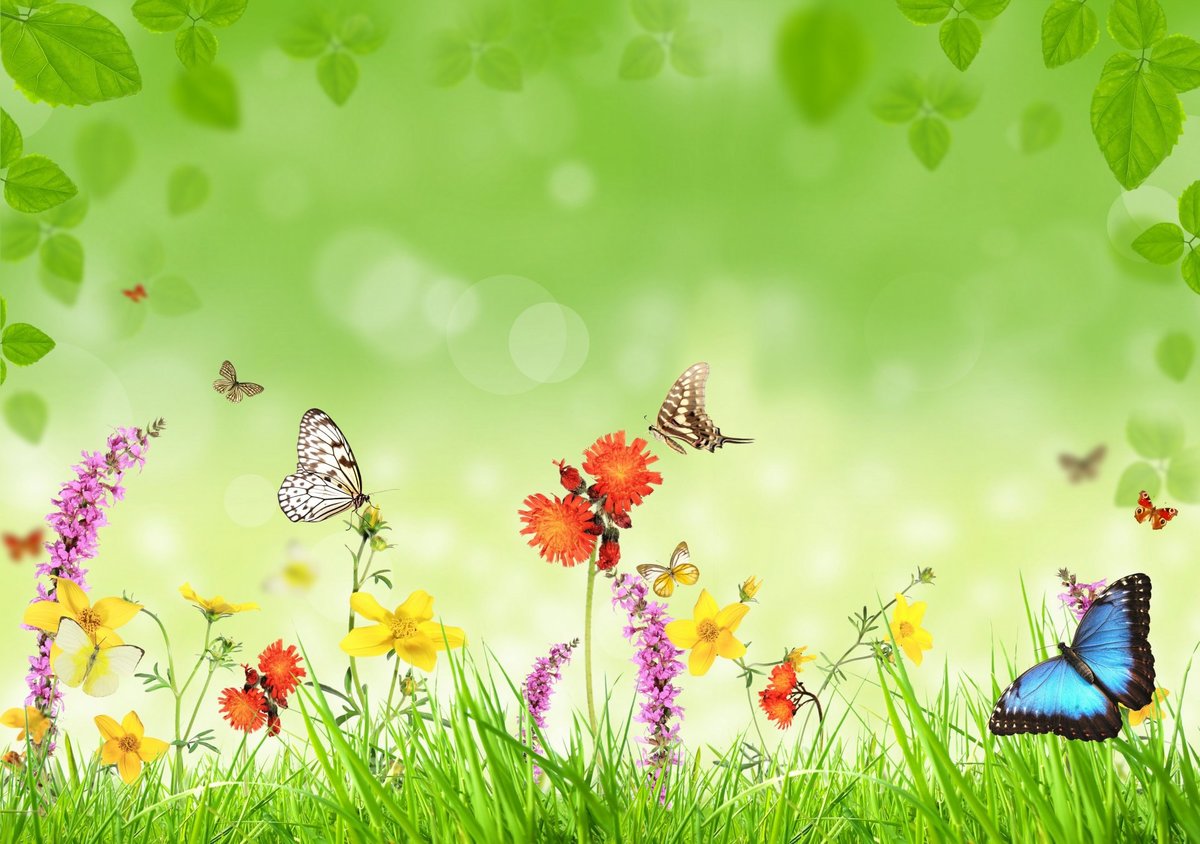 Обучающая презентациядля детей старшей логопедической группы«Удивительные насекомые»
Подготовил  учитель – логопед
Сизова Ульяна Николаевна
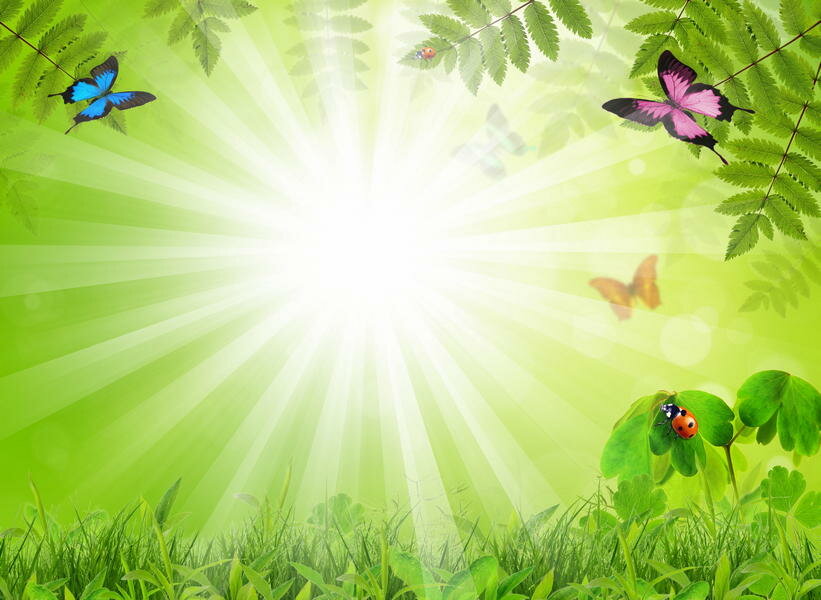 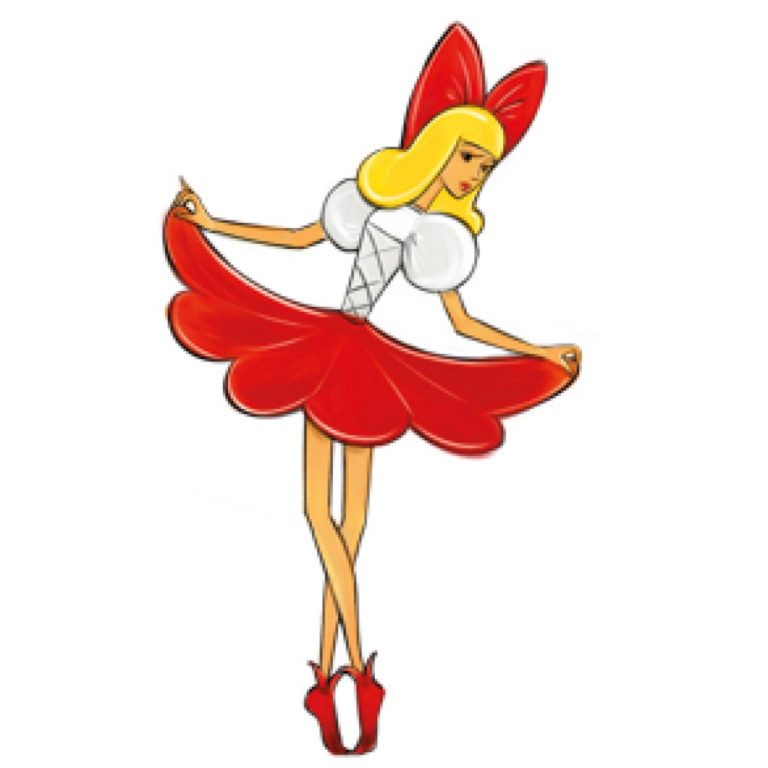 ЗДРАВСТВУЙТЕ, МОИ ДОРОГИЕ ДРУЗЬЯ! 
МЕНЯ ЗОВУТ ДЮЙМОВОЧКА!

ТЫ УЖЕ НАВЕРНОЕ ВСПОМНИЛ, ЧТО Я ОЧЕНЬ МАЛЕНЬКАЯ И ЖИВУ В БУТОНЕ ЦВЕТКА.

И ИМЕННО БЛАГОДАРЯ СВОИМ КРОШЕЧНЫМ РАЗМЕРАМ Я МОГУ НАБЛЮДАТЬ ЗА УДИВИТЕЛЬНЫМИ , САМЫМИ МАЛЕНЬКИМИ ЖИВОТНЫМИ – ЗА НАСЕКОМЫМИ.

И СЕГОДНЯ Я ХОЧУ ТЕБЯ ПОЗНАКОМИТЬ С НЕКОТОРЫМИ ИЗ НИХ И ПОИГРАТЬ.
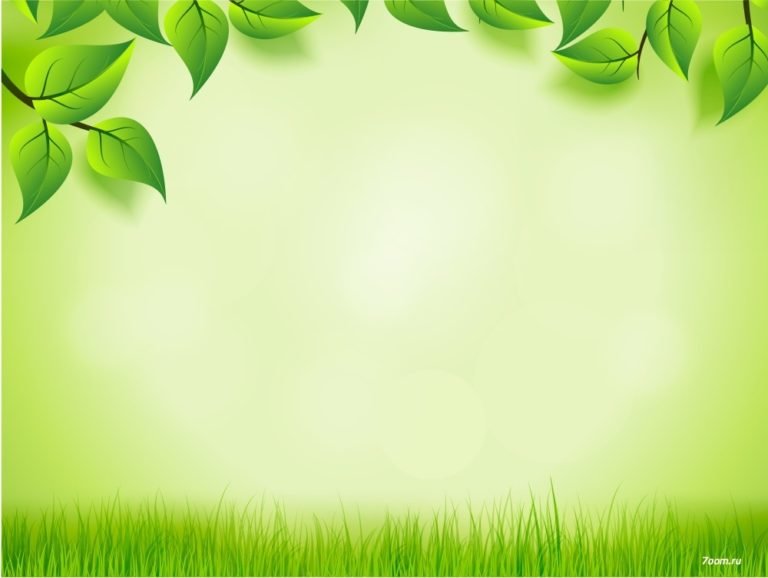 «Угадай про кого я говорю»
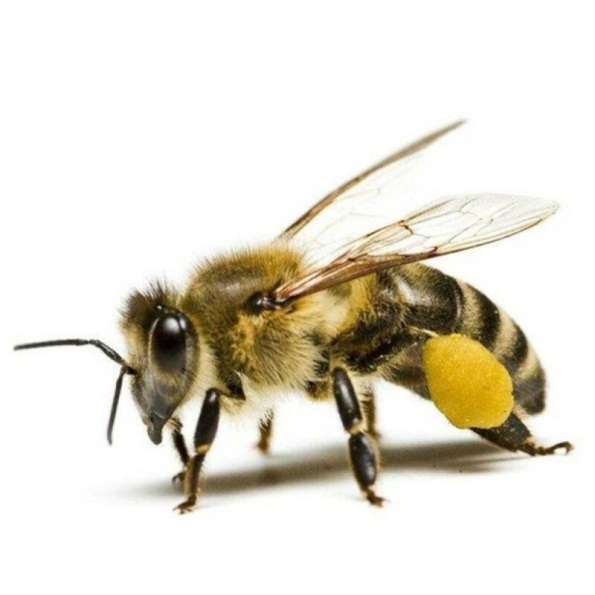 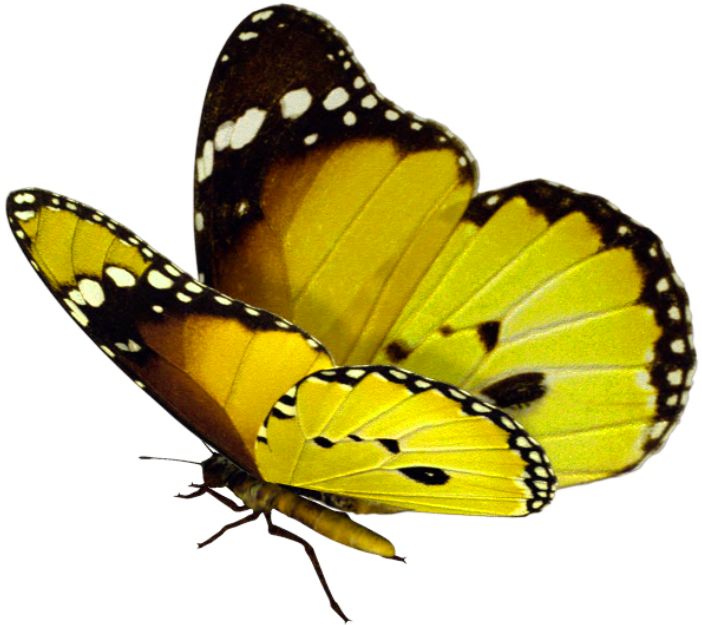 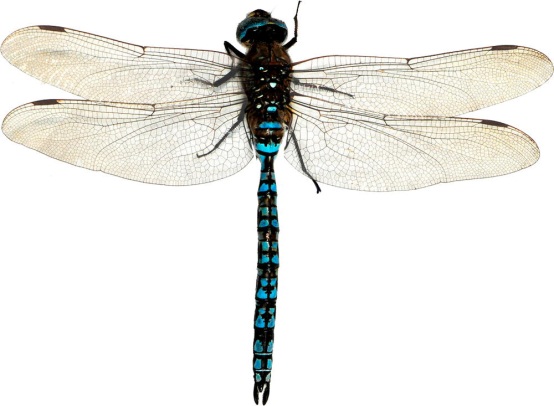 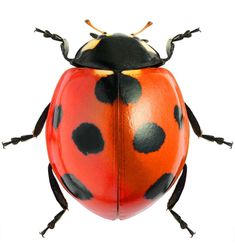 В полосатом платьицеНа лугу летает.Мохнатыми лапкамиПыльцу собирает
Маленькая модницаСела на ладошки.Красненькое платьицеС черными горошками
Как только садится она на цветок,Нектар собирает её хоботок
Я летаю, как хочуБоком, взад, вперед лечу.Есть огромные глазаЯ летунья - …
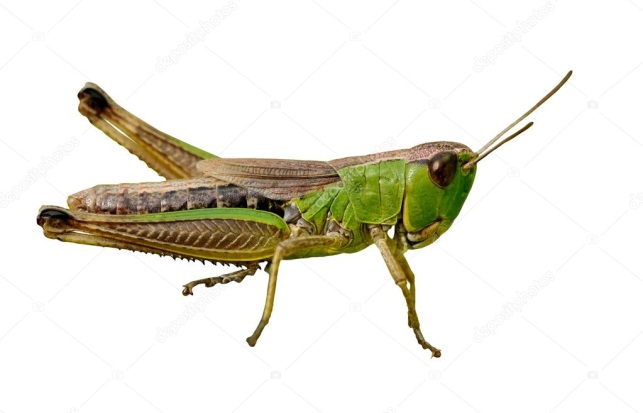 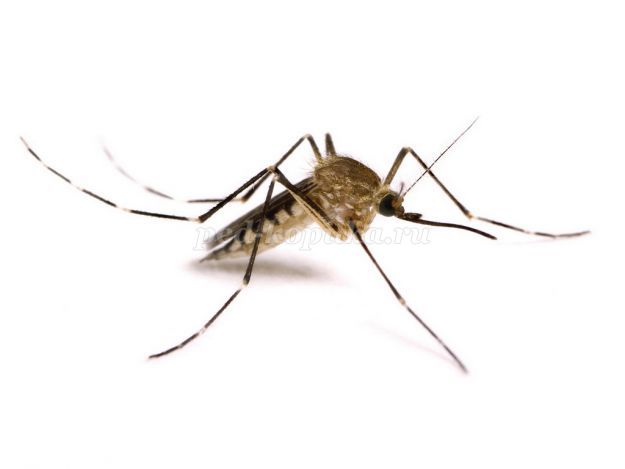 Зелёная пружинкаЖивет в траве густой.С травинки на травинкуОн скачет день- деньской
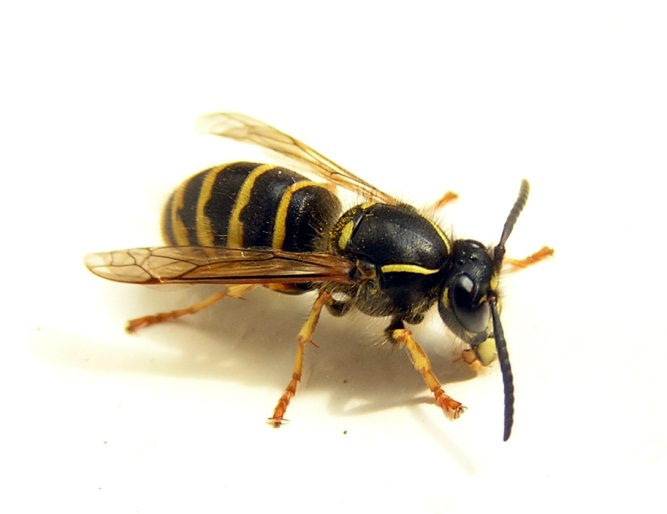 Надо мною он кружитИ пищит, пищит, пищит
Полосатая она,Только это не пчела.Мед не собирает.Внимание! Кусает!
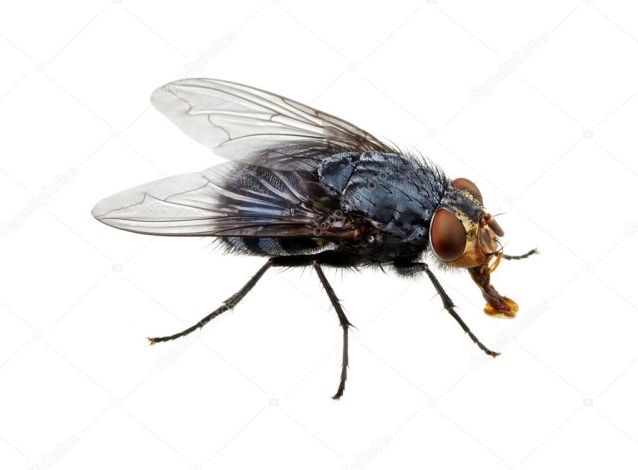 Я по потолку ползуНикогда не упаду,Лапки чищу я всегдаТам присоски у меня
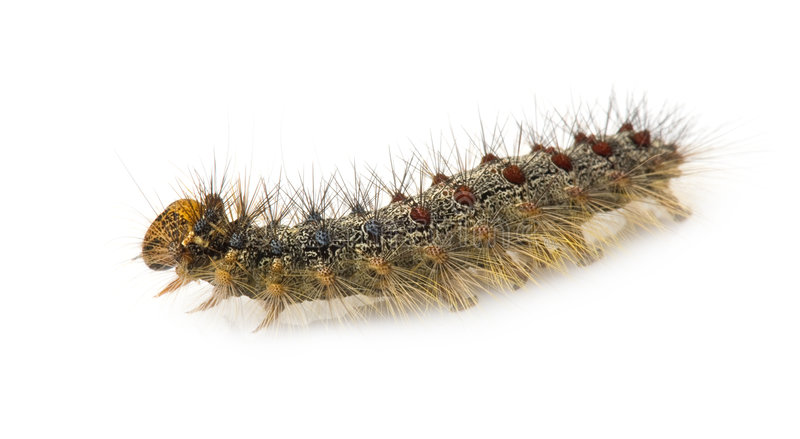 Некрасивая я,Крыльев нет у меня.Но я в нити завернусь,В бабочку я превращусь
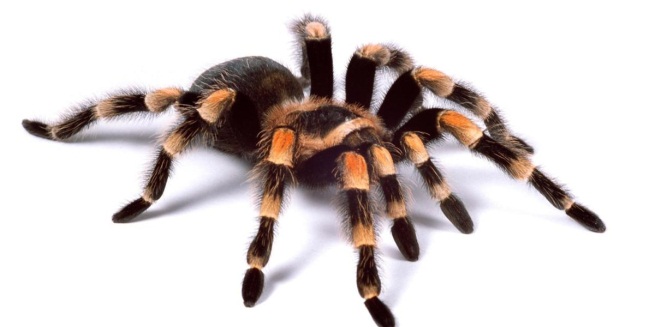 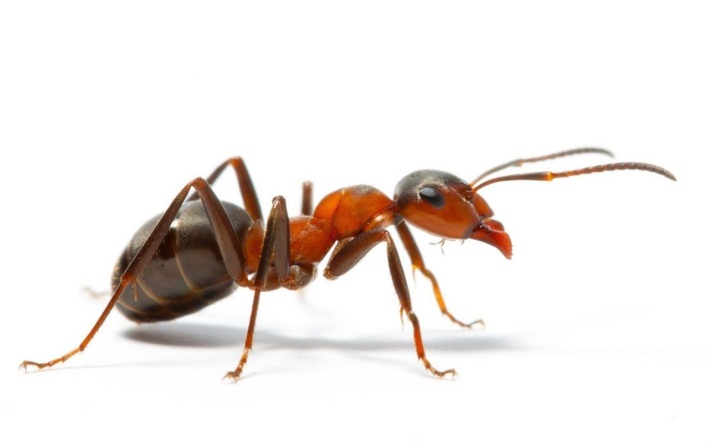 Это что за сеточкаНа зелёных веточках?Кто без ниток и без рукСплёл ту сеточку?
Этот малыш, сильнее слонаВеточки носит он без труда
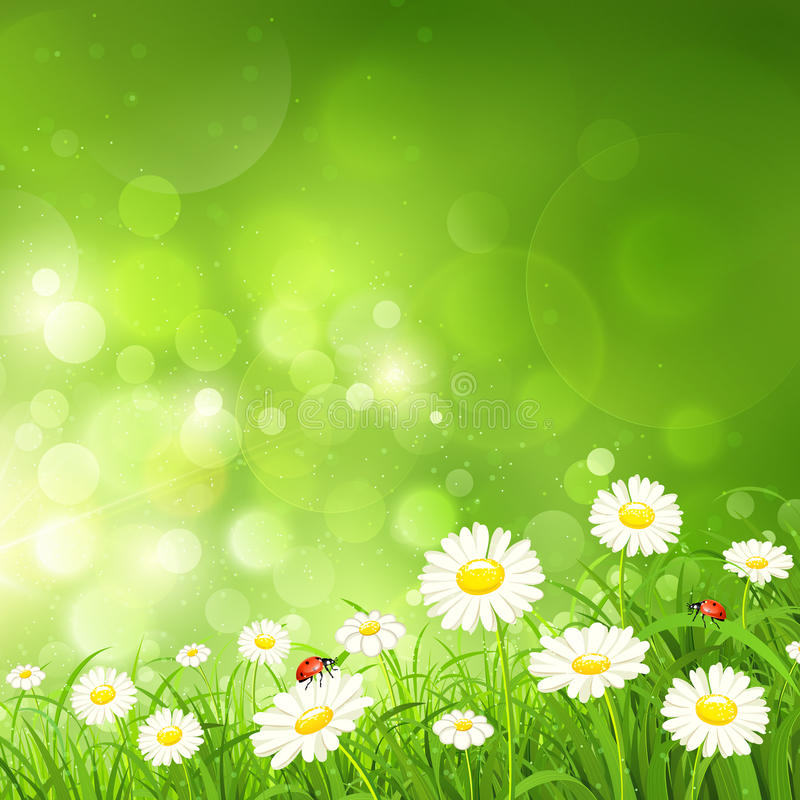 «Посчитай»
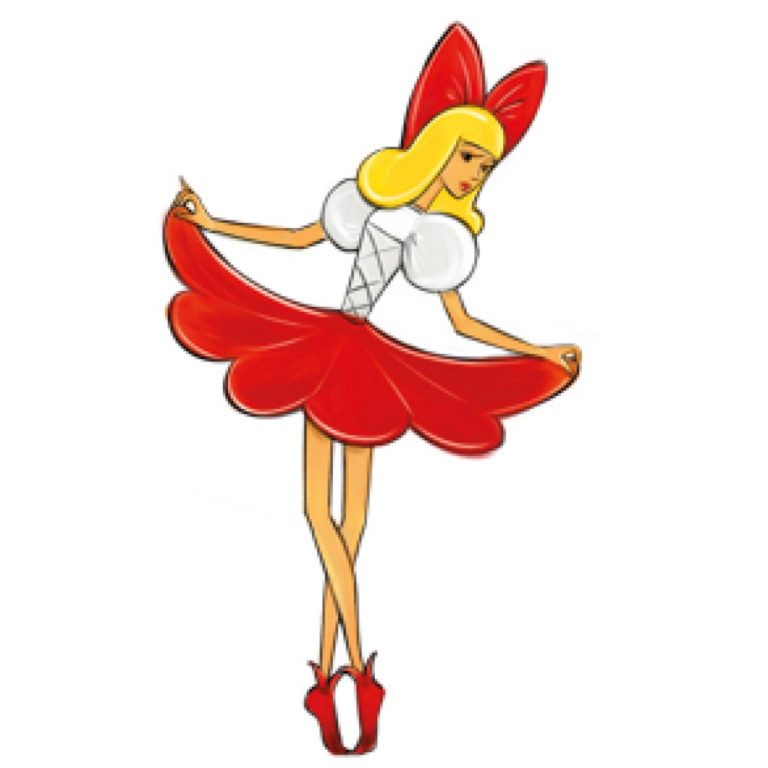 Посмотри, на солнечной полянке пригрелись разные насекомые, посчитай каждое насекомое и скажи сколько у тебя получилось, а теперь подумай и скажи, кого на полянке больше всего, а кого меньше. (следим, чтобы ребенок отвечал полным предложением (На полянке две божьи коровки. На полянке больше всего….)
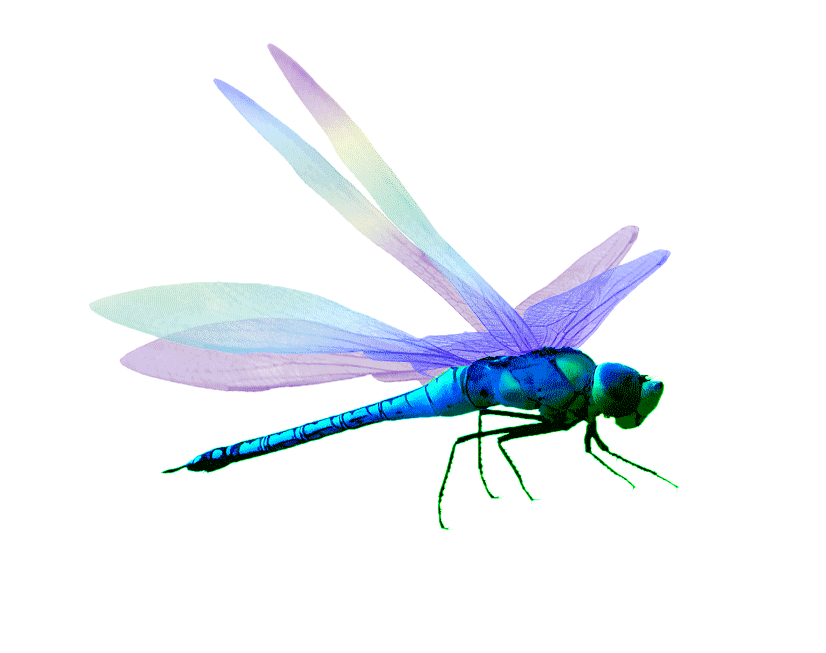 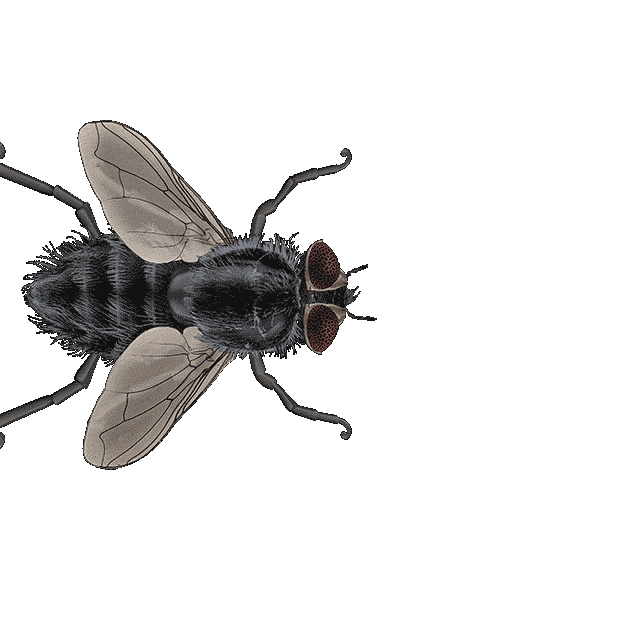 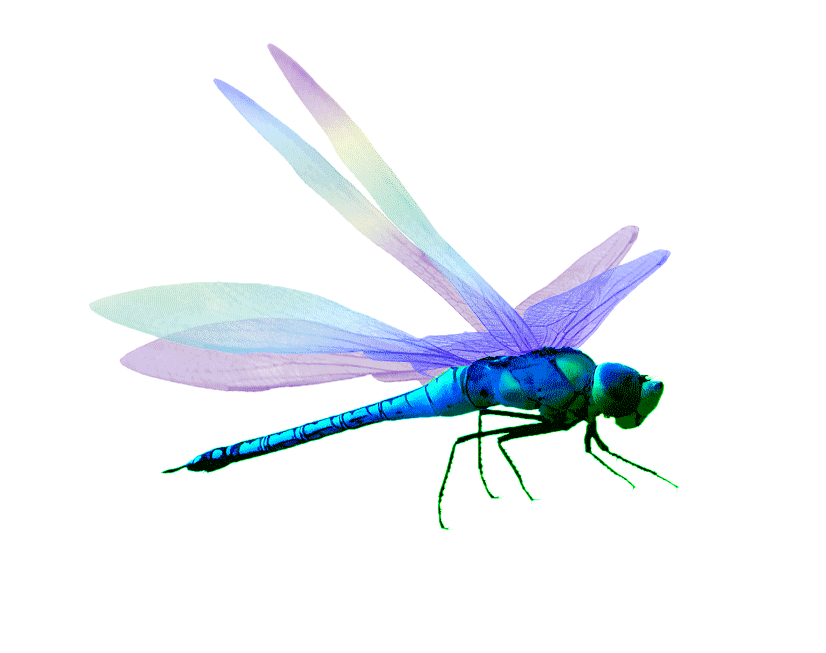 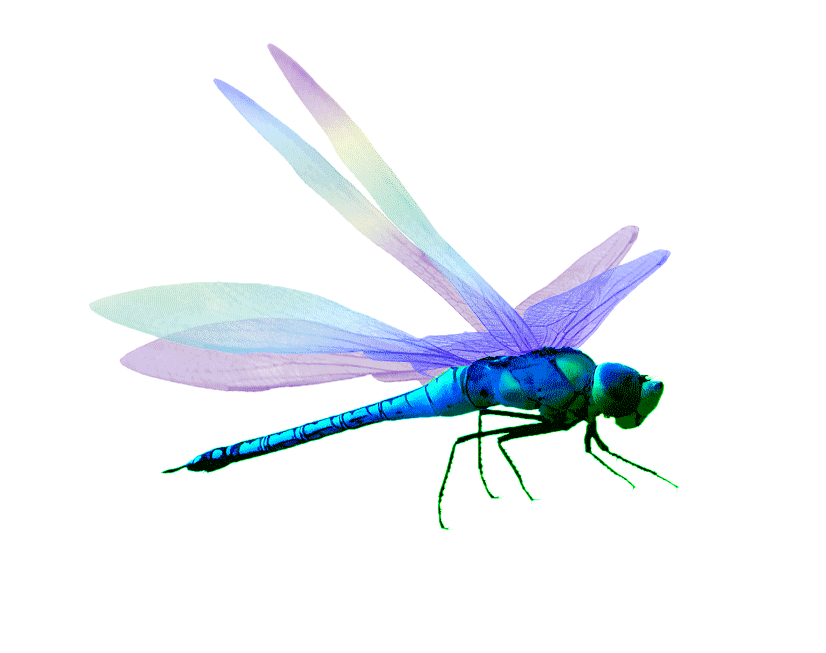 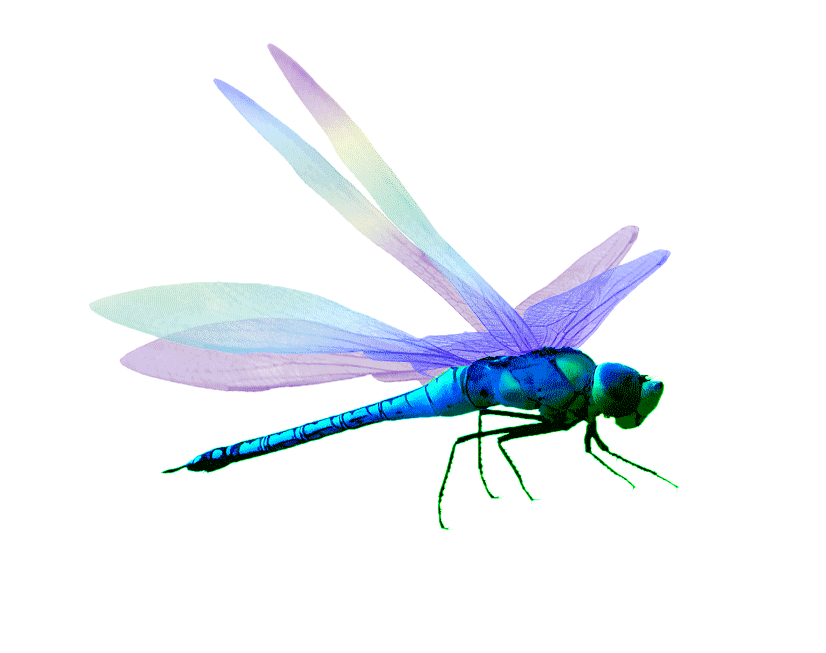 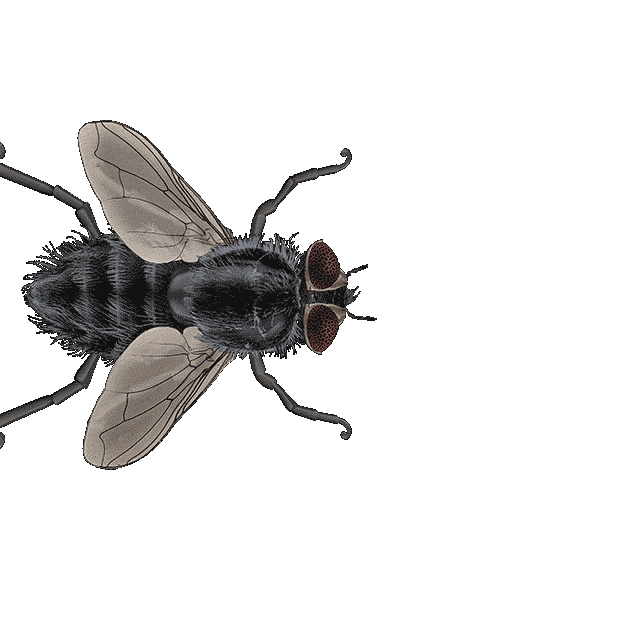 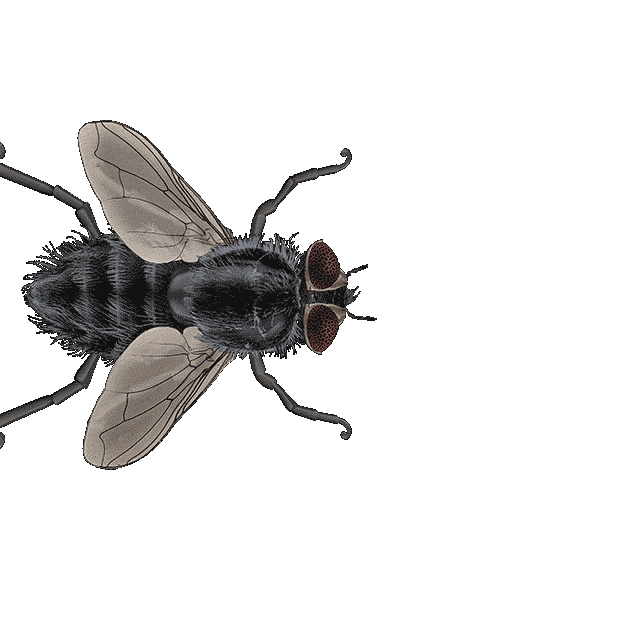 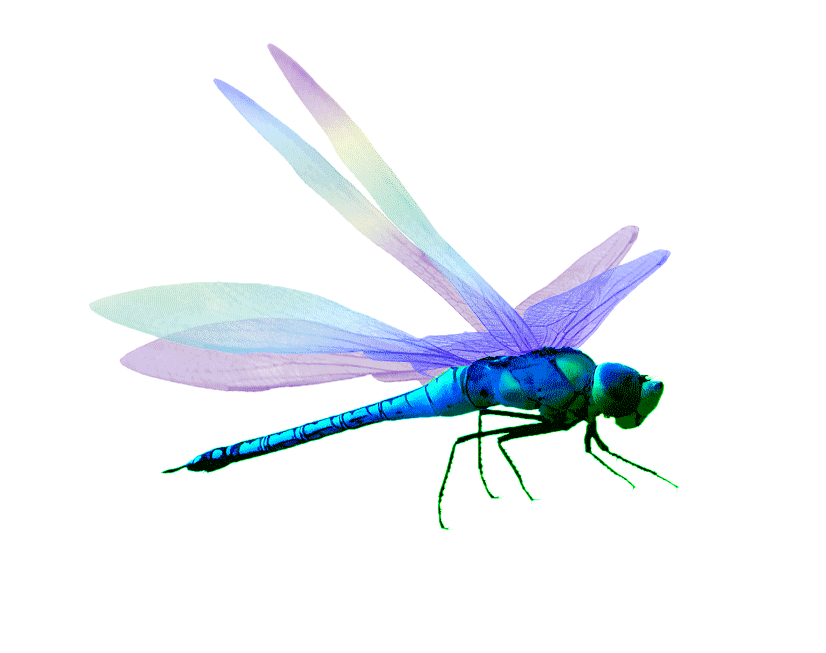 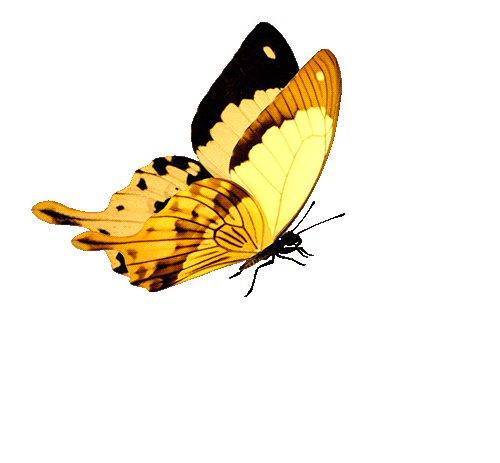 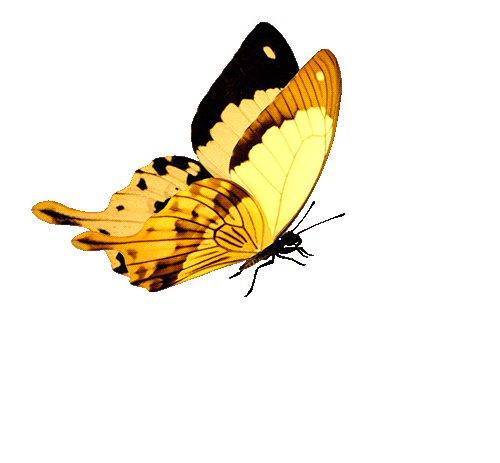 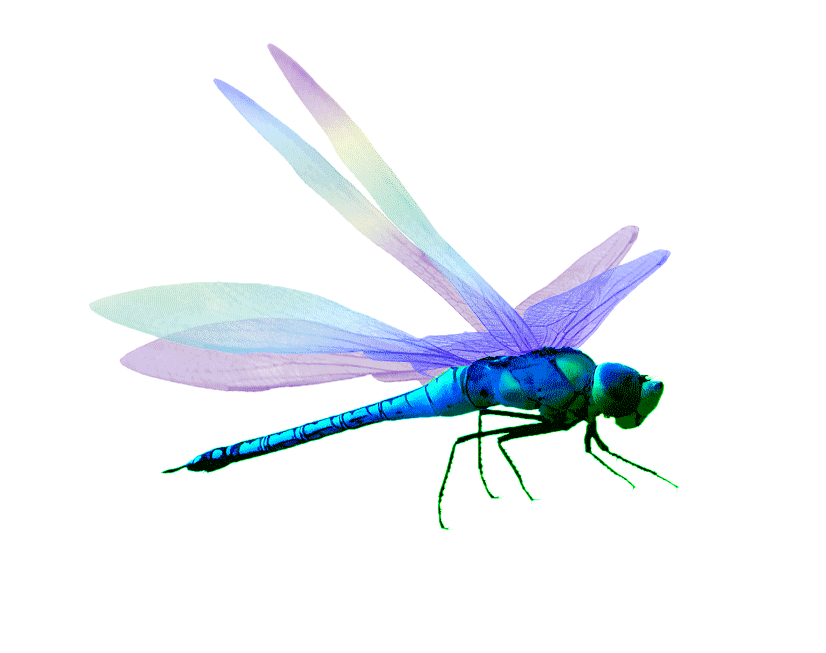 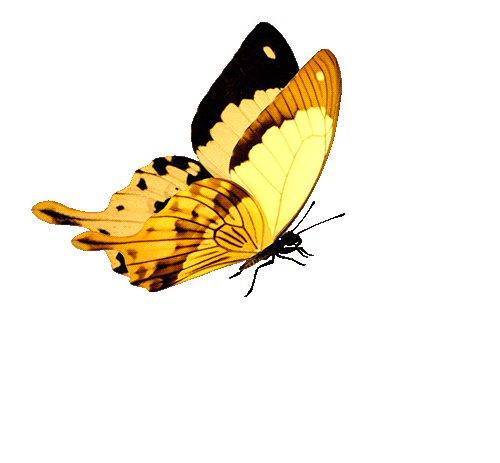 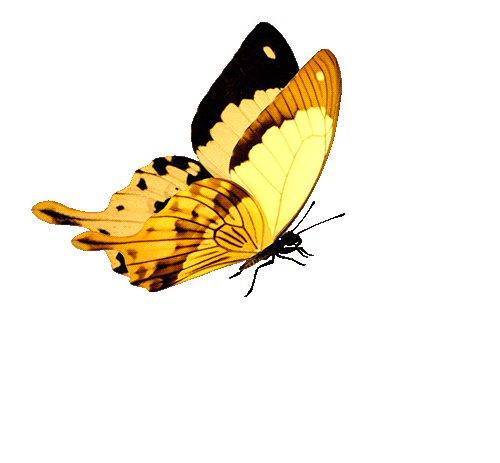 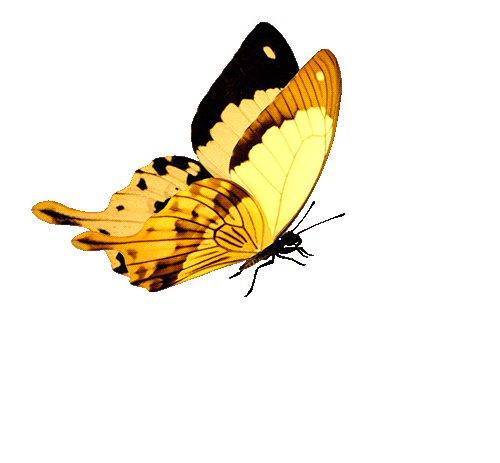 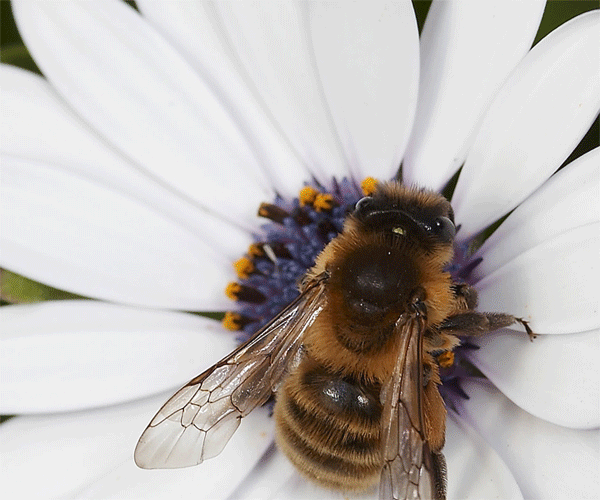 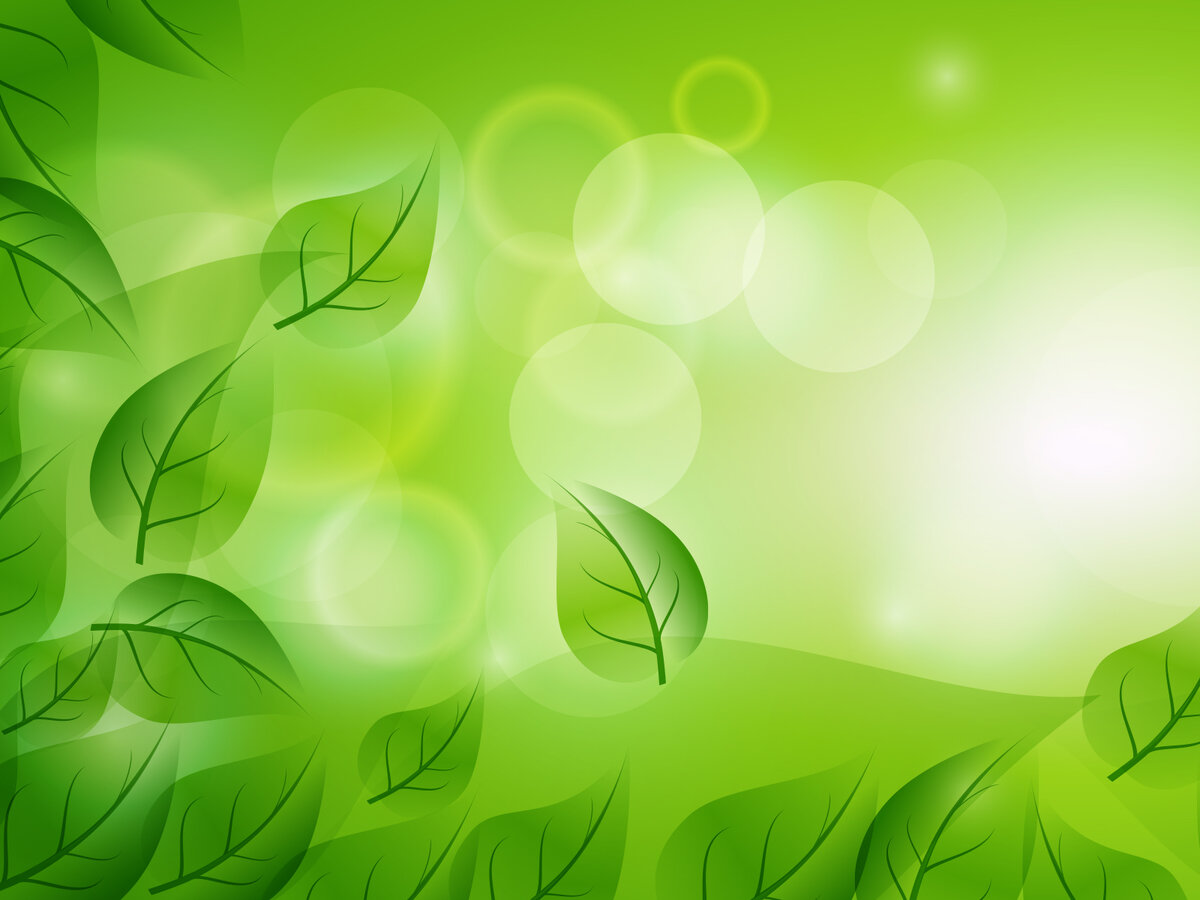 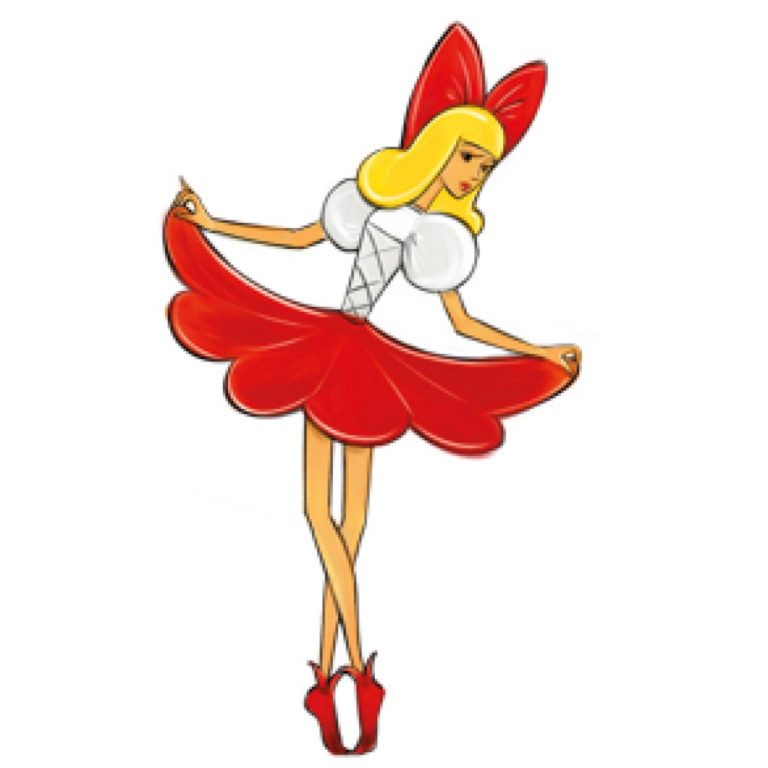 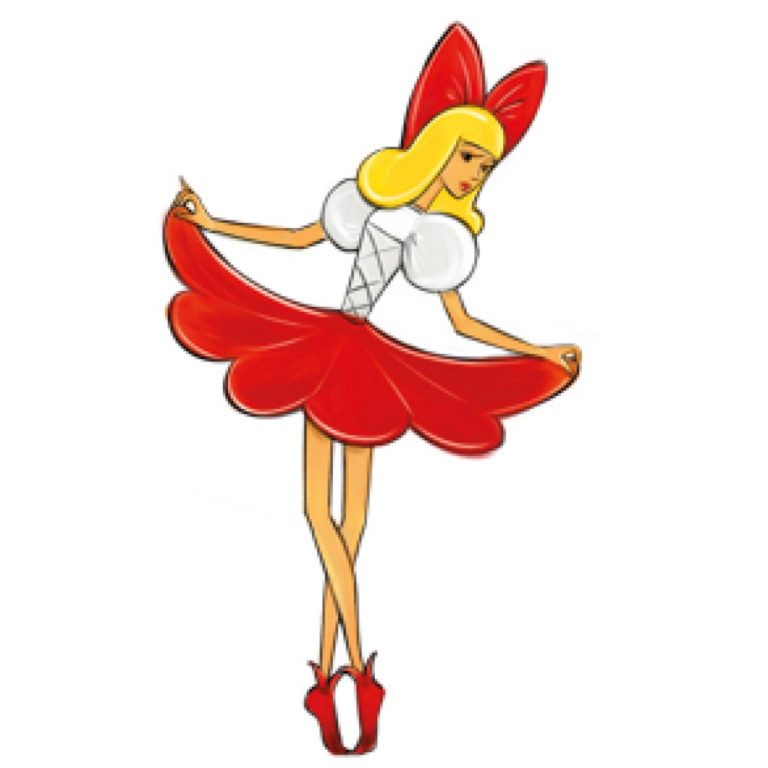 «Назови ласково»
Насекомые хоть и маленькие, но они очень любят,  когда их называют ласково. Давай порадуем их.
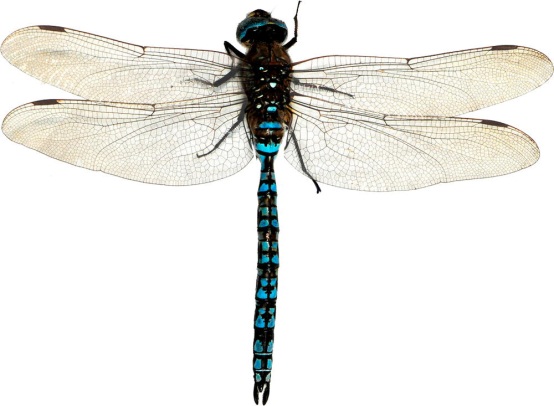 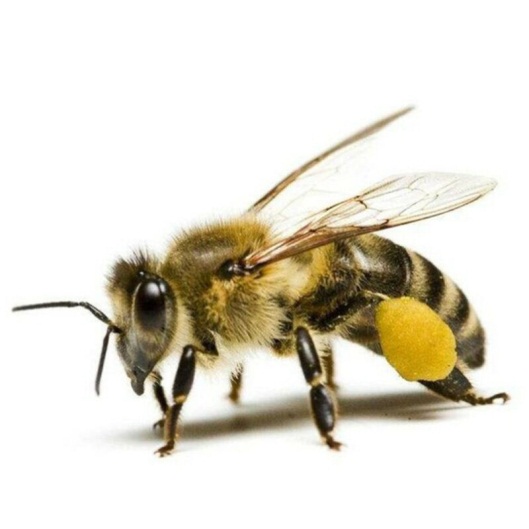 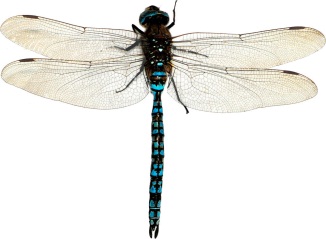 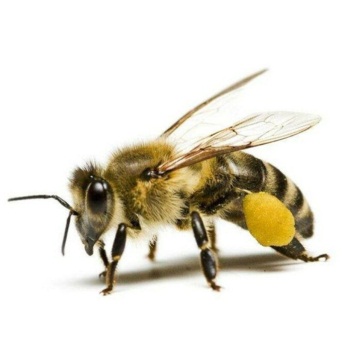 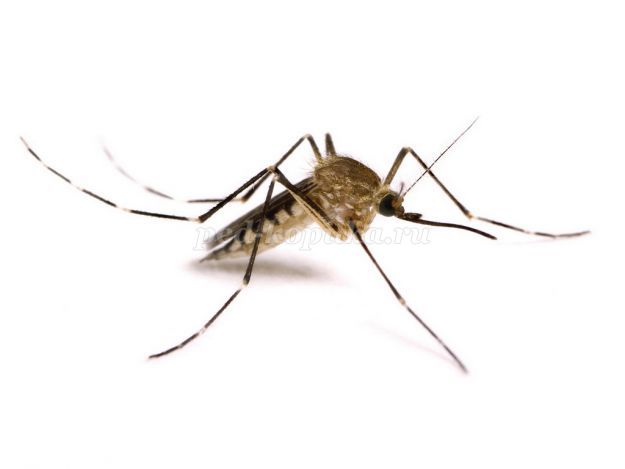 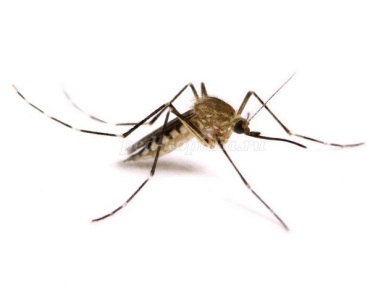 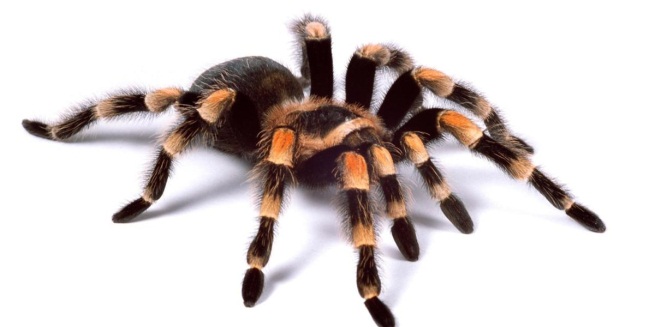 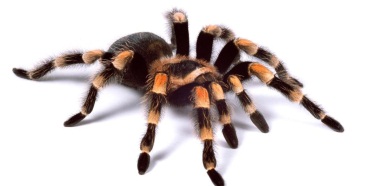 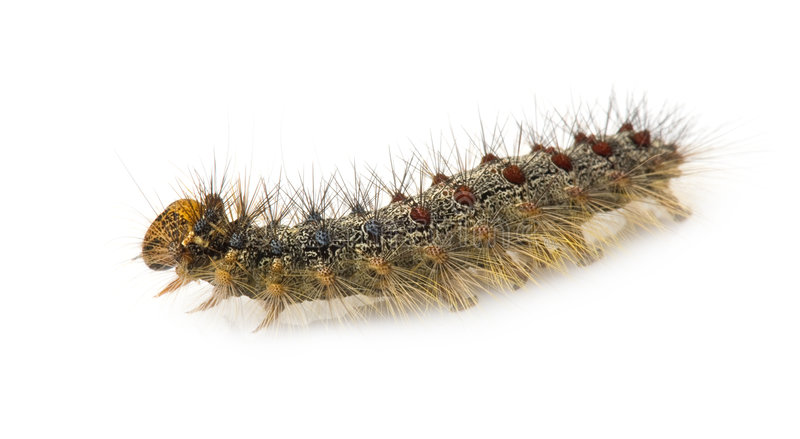 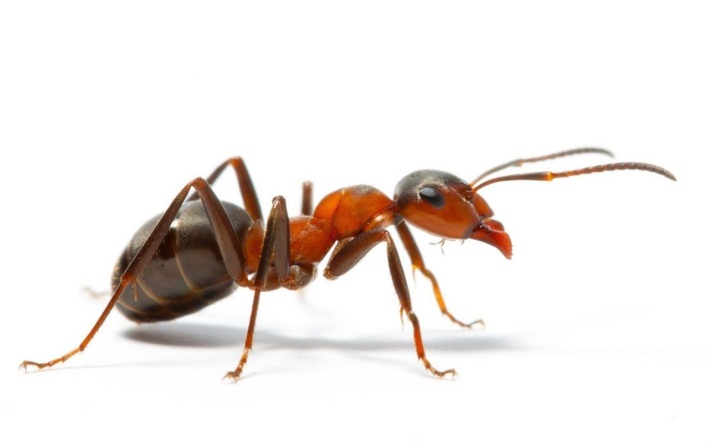 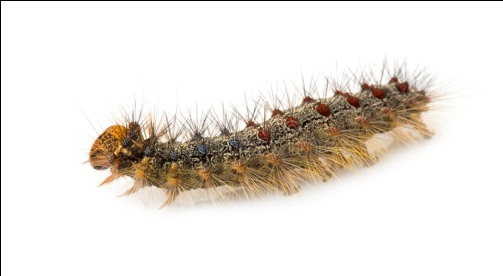 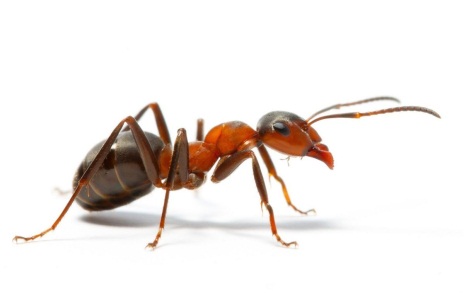 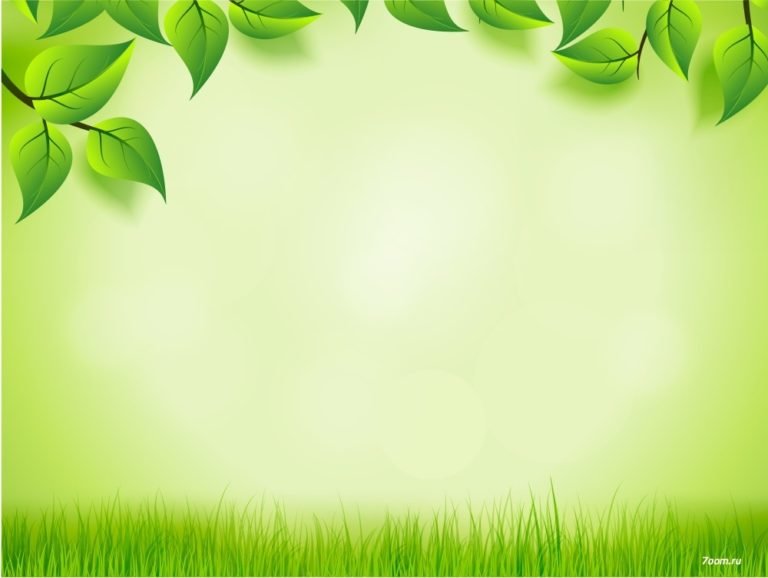 Дидактическая игра «Домик для букашки»
Когда начинается дождь насекомые начинаются прятаться в домик, 
но не все вместе,  а по очереди: сначала прячутся те, в названии которых 1 слог, 
затем – у которых 2 слога, а потом те, у которых 3 слога.

Давай поможем им, как можно скорее попасть в свой домик.

Называй насекомое, дели его название на слоги и узнаешь в каком домике оно живет.
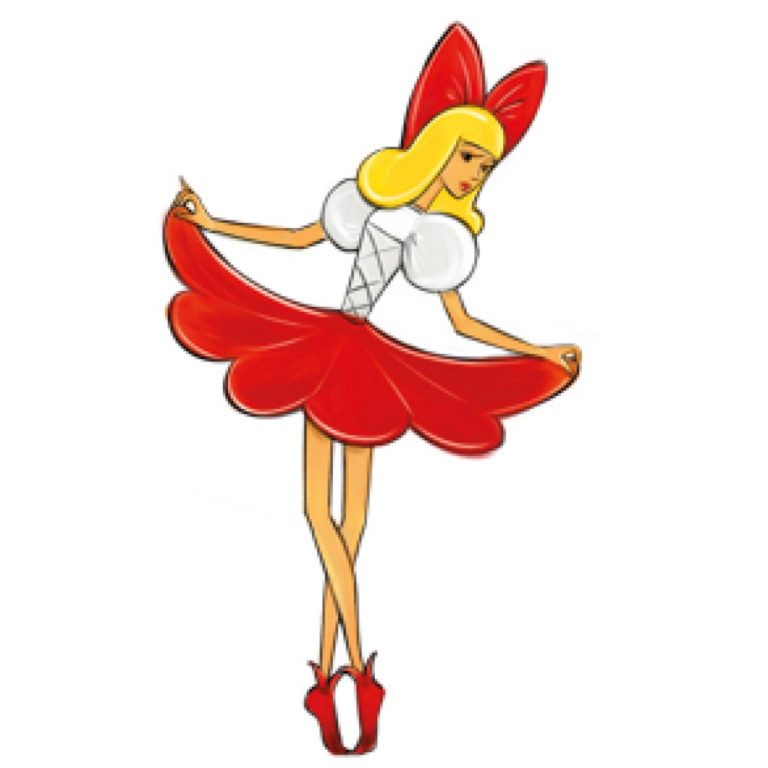 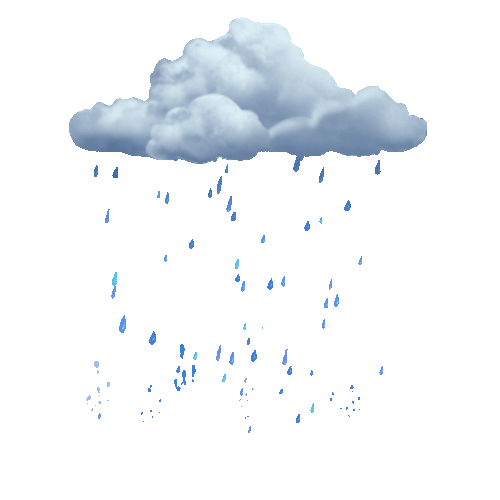 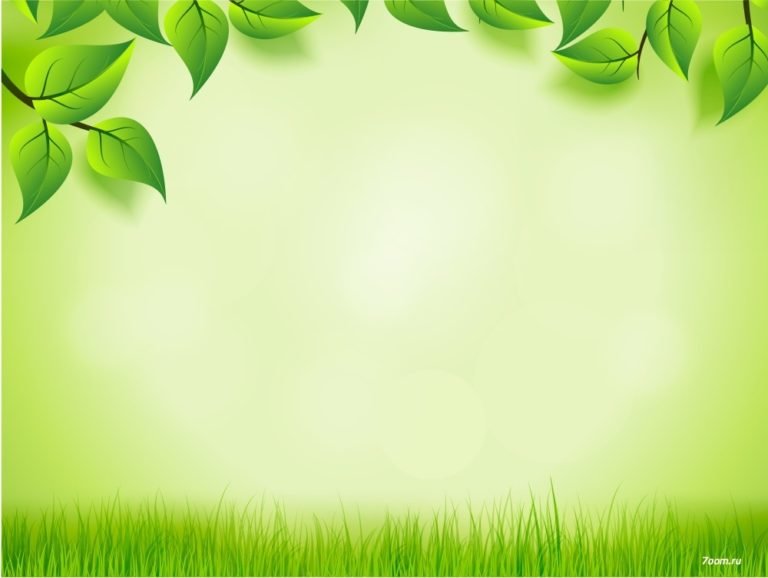 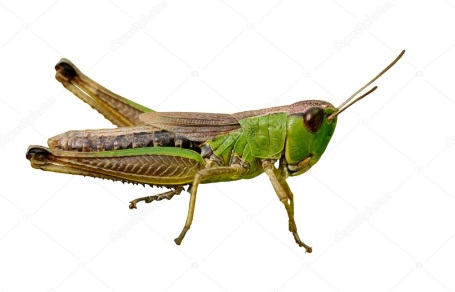 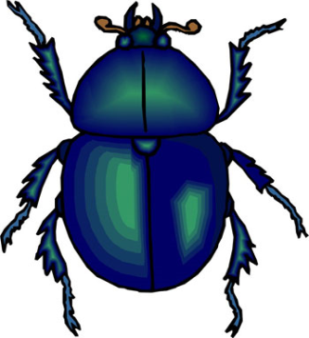 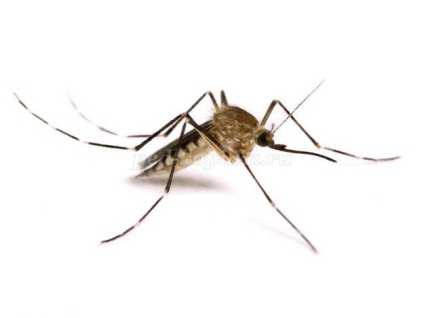 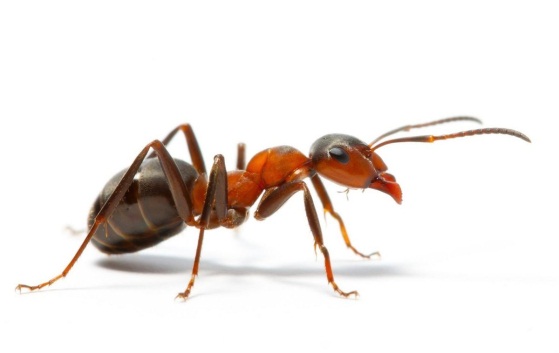 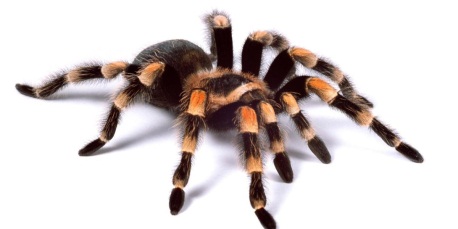 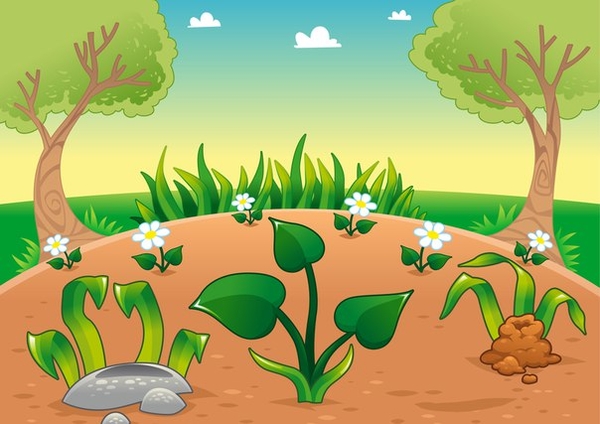 «Кто, где?»
Дождь закончился и насекомые вновь вышли на гулять. 
Посмотри и скажи кто где находится.
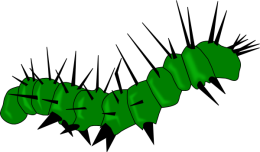 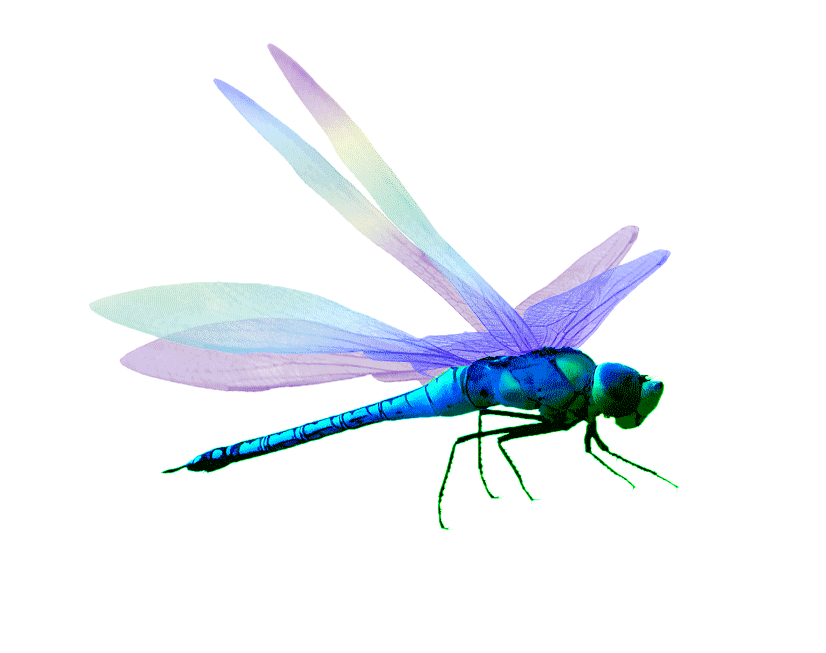 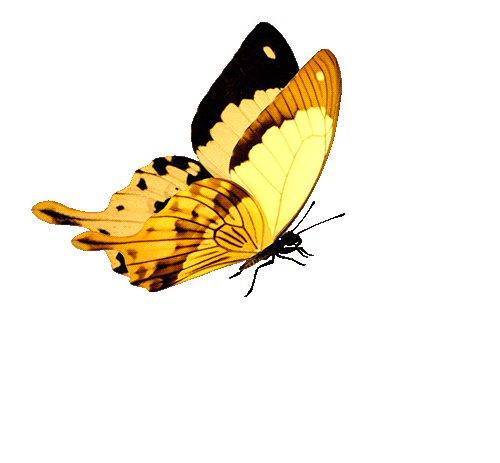 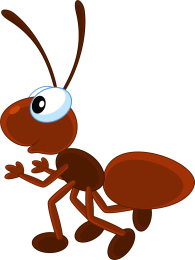 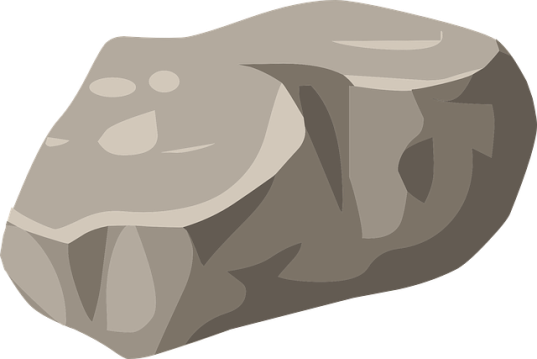 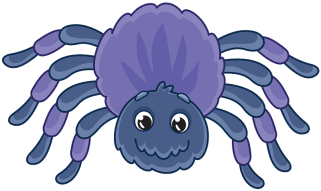 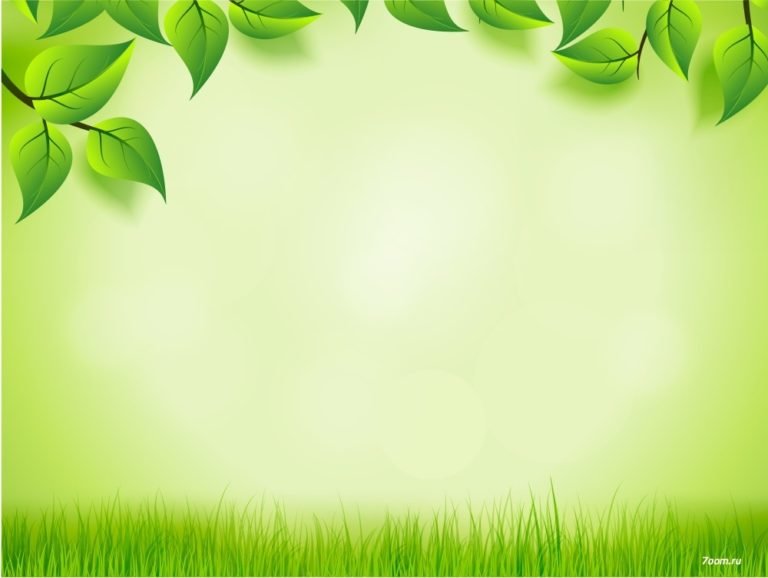 На этом наше занятие подошло к концу.
Давай вспомним, как называются самые маленькие животные?
Кого ты запомнил больше всего?

До свидания!
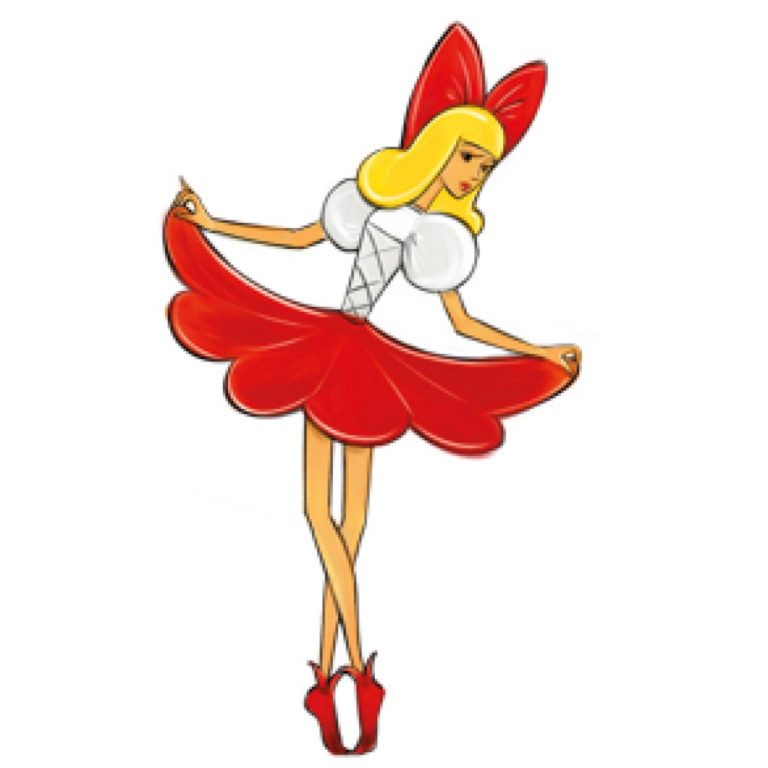